Sect 5.2 Solving Exponential Equations
© Copyright all rights reserved to Homework depot: www.BCMath.ca
I) Review Exponent Laws
When solving exponential functions, convert them to similar bases using exponent laws
© Copyright all rights reserved to Homework depot: www.BCMath.ca
II) Solving Exponential Equations by Changing the base:
© Copyright all rights reserved to Homework depot: www.BCMath.ca
Practice: Solve the following exponential functions:
© Copyright all rights reserved to Homework depot: www.BCMath.ca
Solve for “x” By Factoring
© Copyright all rights reserved to Homework depot: www.BCMath.ca
Practice: Solve by Factoring
Solve for “x”
Sum of an geometric series
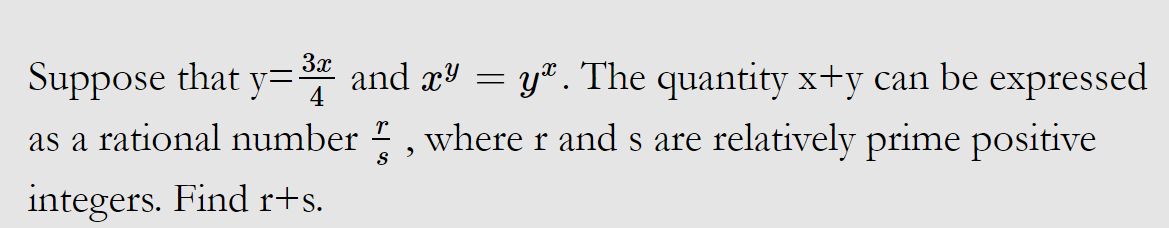